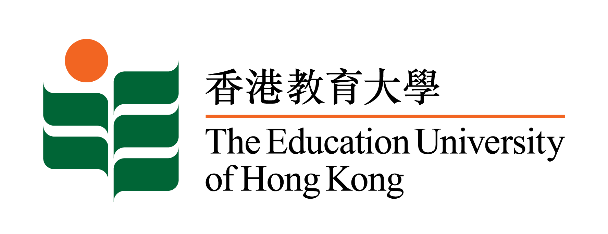 Red Rockets and Rainbow Jelly
(by Sue Heap & Nick Sharratt)

Cheng, Baoqiong Paula; Li, Zijia Sharon
The Education University of Hong Kong
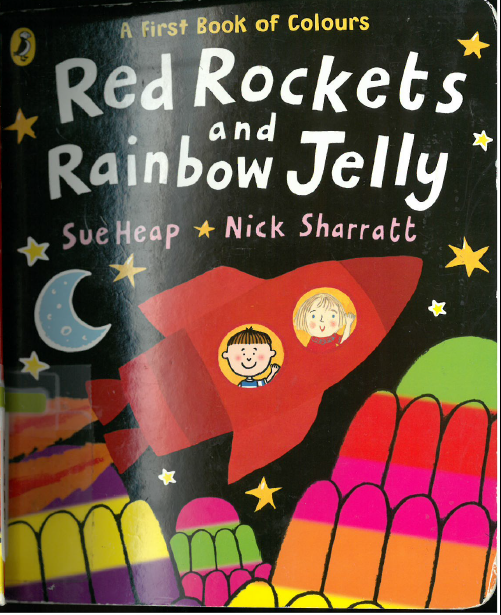 Supervisors: Dr Jackie Lee, Dr Rebecca Chen, Dr Angel Ma
1
What colours can you see?
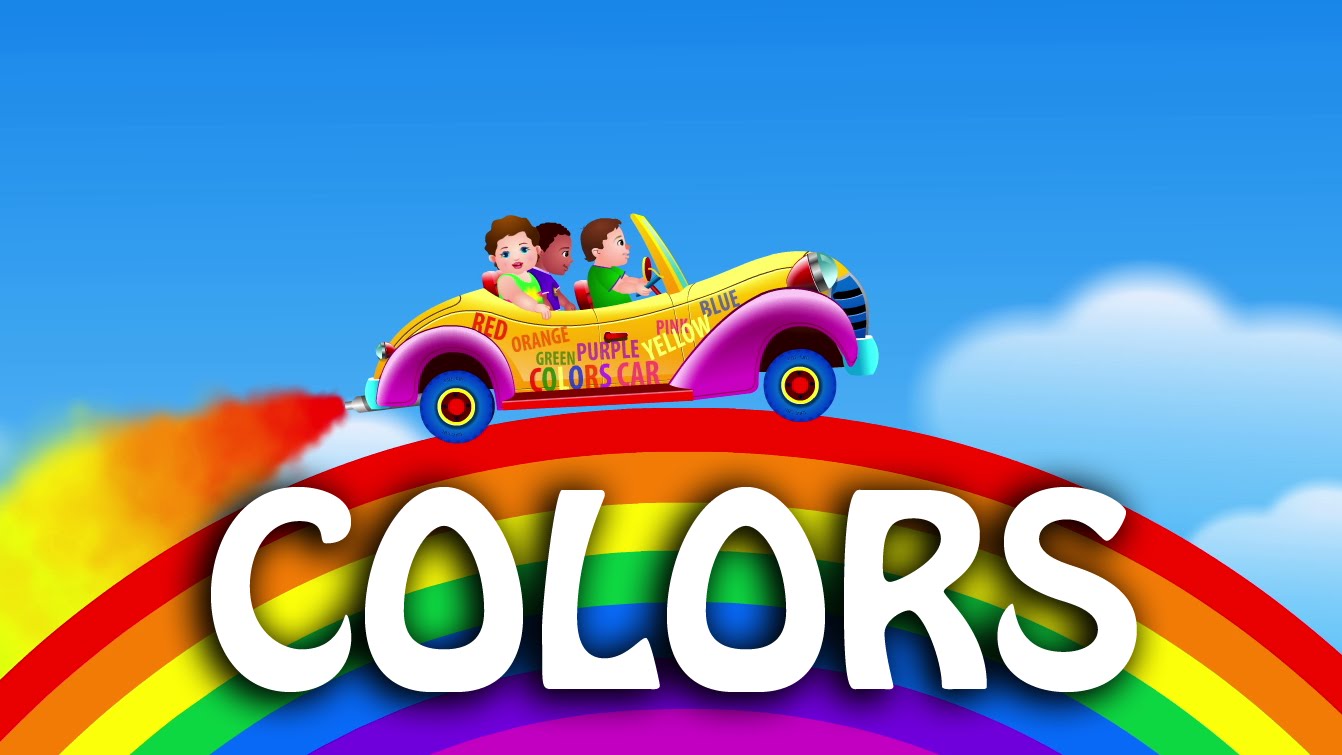 Supervisors: Dr Jackie Lee, Dr Rebecca Chen, Dr Angel Ma
2
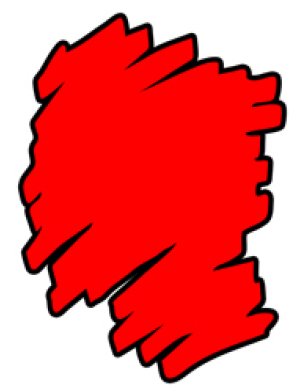 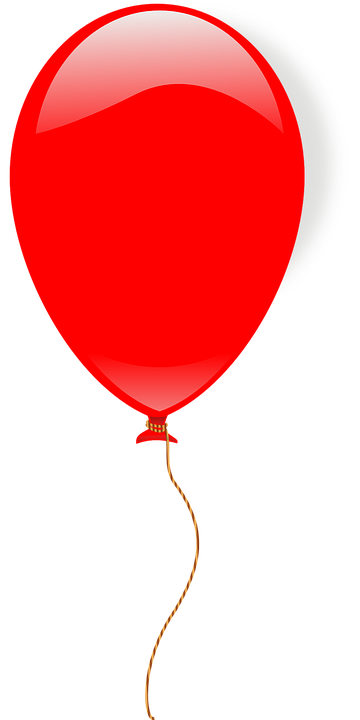 red
Supervisors: Dr Jackie Lee, Dr Rebecca Chen, Dr Angel Ma
3
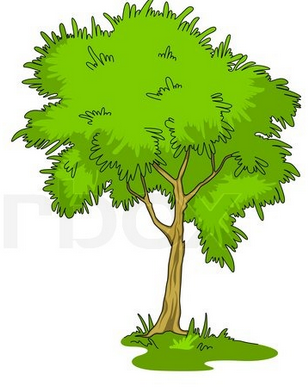 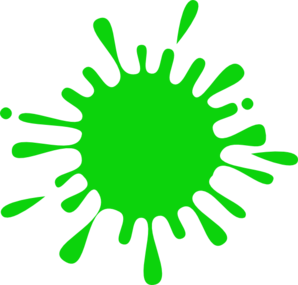 green
Supervisors: Dr Jackie Lee, Dr Rebecca Chen, Dr Angel Ma
4
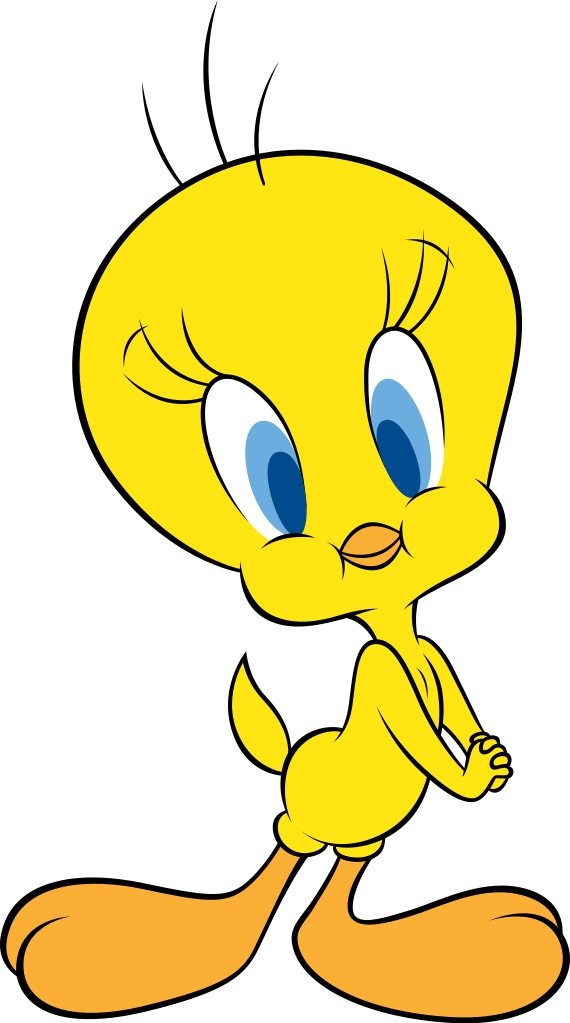 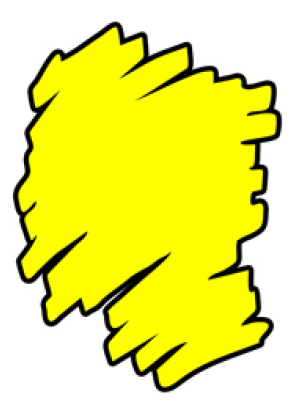 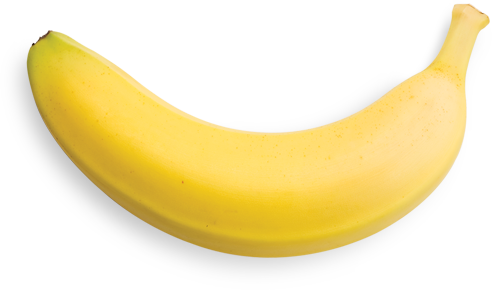 yellow
Supervisors: Dr Jackie Lee, Dr Rebecca Chen, Dr Angel Ma
5
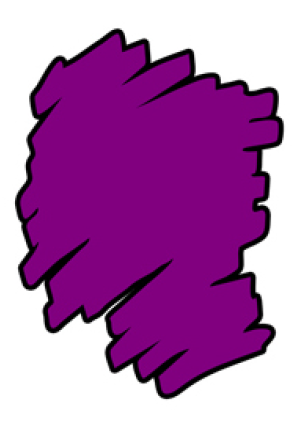 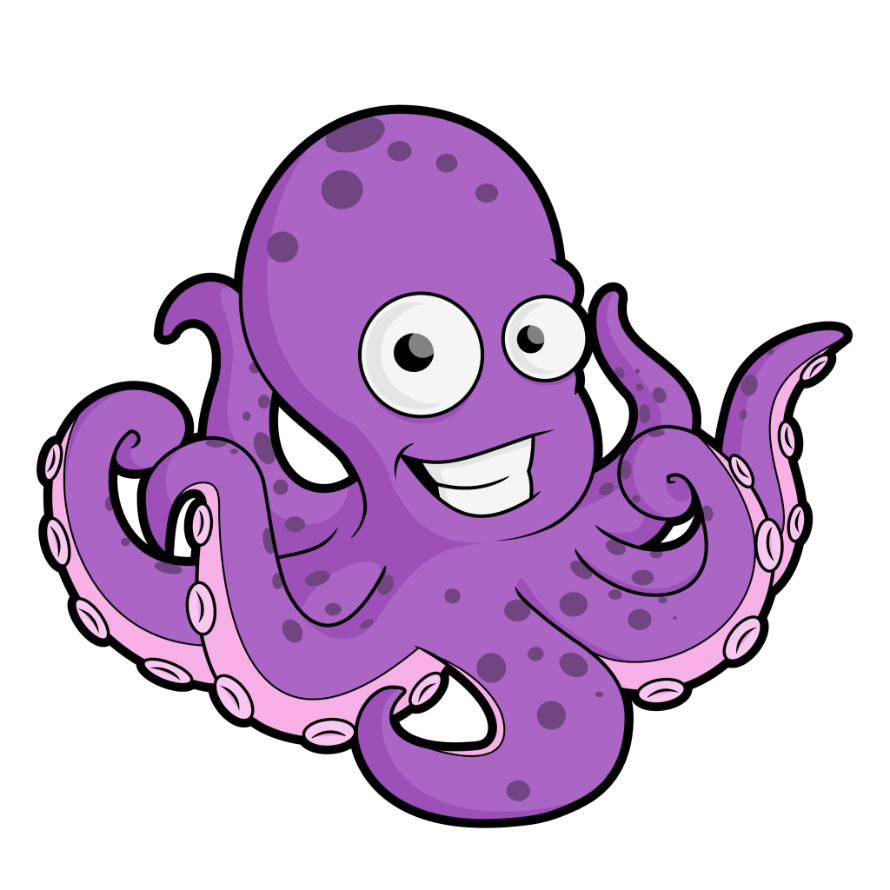 purple
Supervisors: Dr Jackie Lee, Dr Rebecca Chen, Dr Angel Ma
6
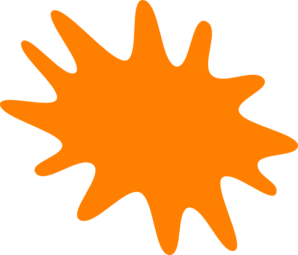 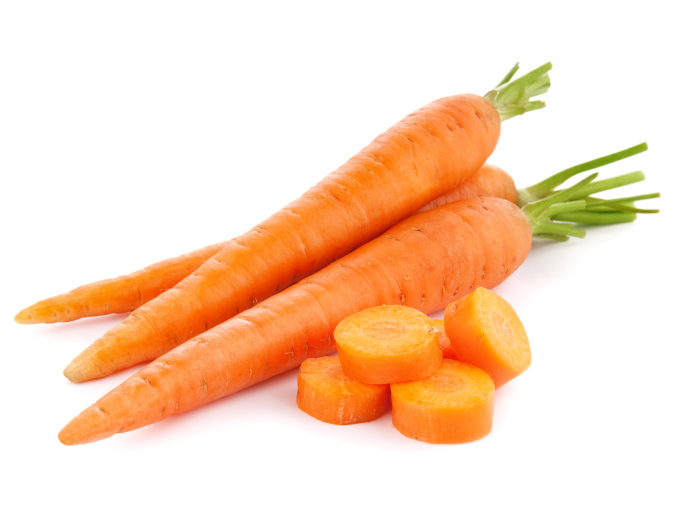 orange
Supervisors: Dr Jackie Lee, Dr Rebecca Chen, Dr Angel Ma
7
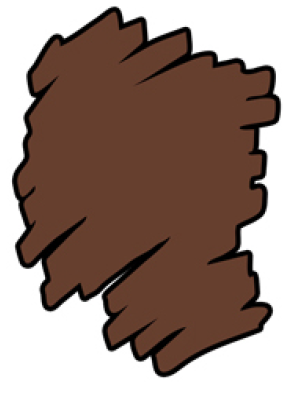 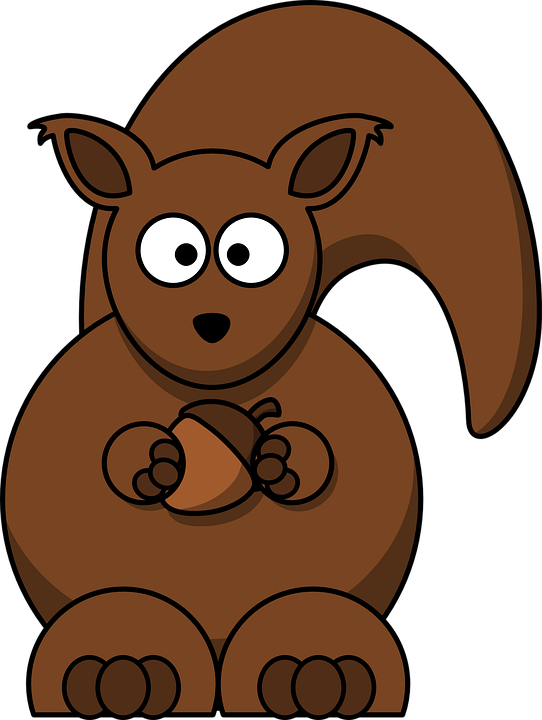 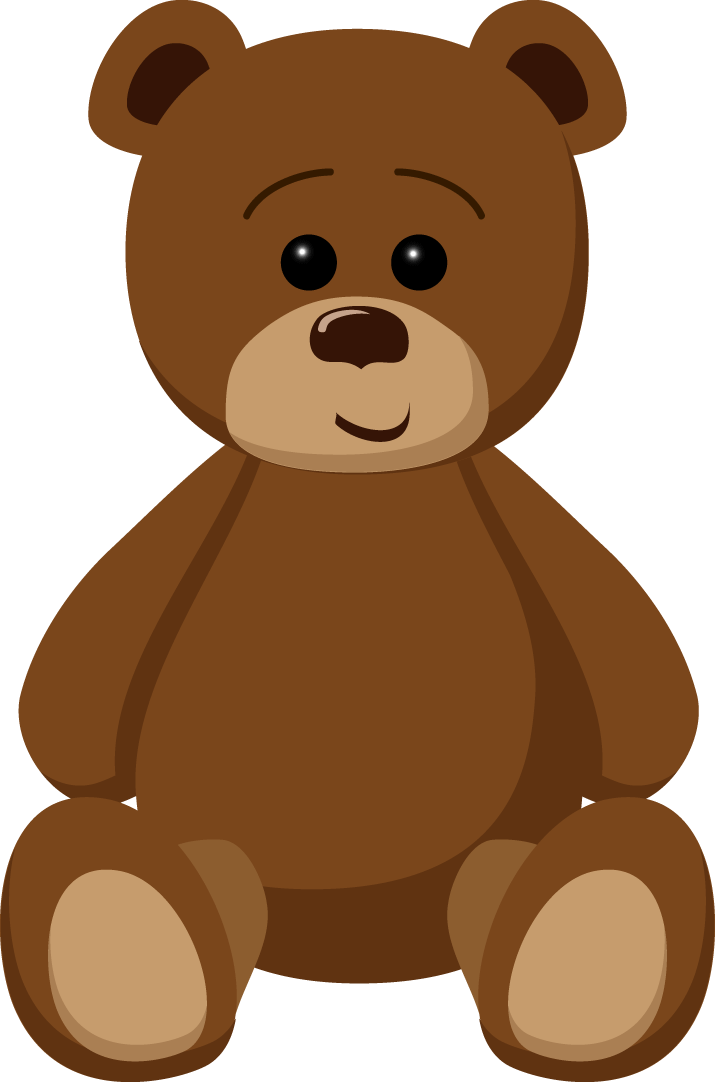 brown
Supervisors: Dr Jackie Lee, Dr Rebecca Chen, Dr Angel Ma
8
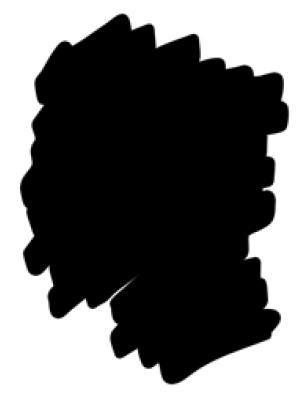 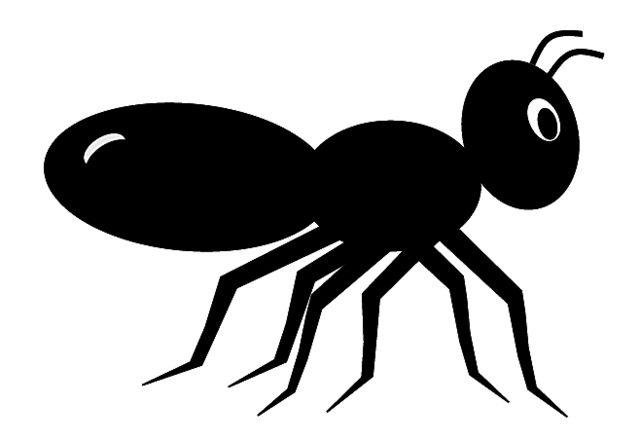 black
Supervisors: Dr Jackie Lee, Dr Rebecca Chen, Dr Angel Ma
9
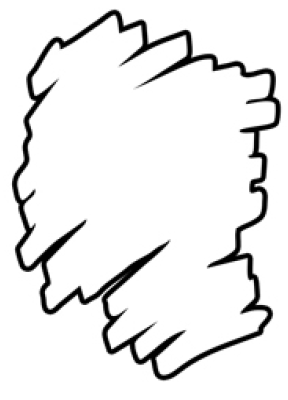 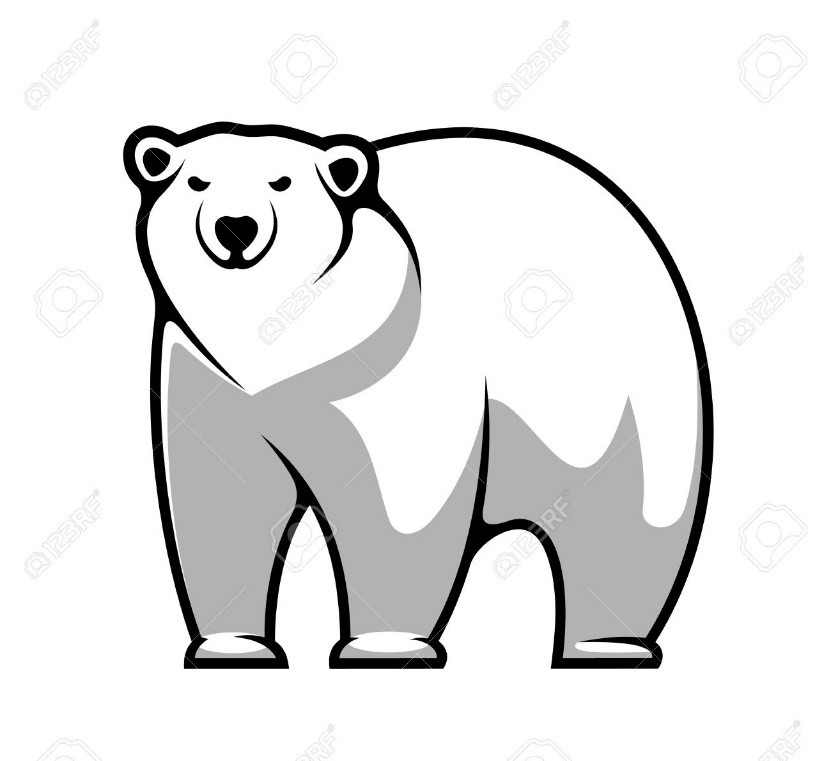 white
Supervisors: Dr Jackie Lee, Dr Rebecca Chen, Dr Angel Ma
10
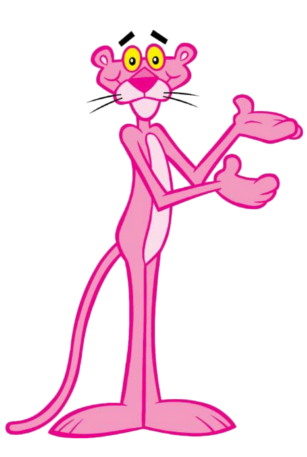 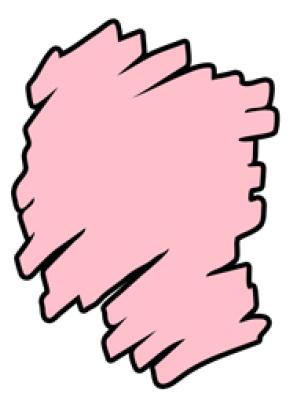 pink
Supervisors: Dr Jackie Lee, Dr Rebecca Chen, Dr Angel Ma
11
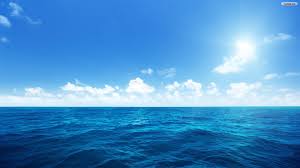 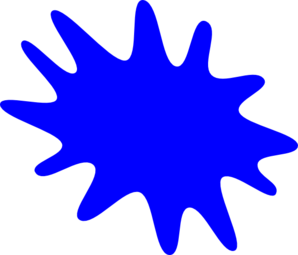 blue
Supervisors: Dr Jackie Lee, Dr Rebecca Chen, Dr Angel Ma
12
This is Nick. This is Sue.
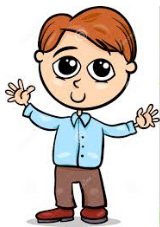 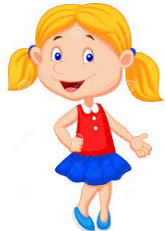 Supervisors: Dr Jackie Lee, Dr Rebecca Chen, Dr Angel Ma
13
Nick likes red apples.
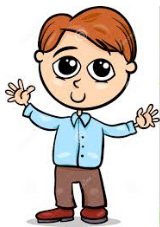 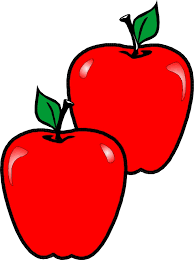 Sue likes green pears.
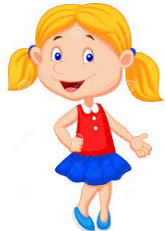 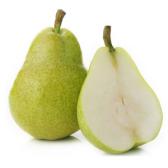 Supervisors: Dr Jackie Lee, Dr Rebecca Chen, Dr Angel Ma
14
Nick likes yellow socks.
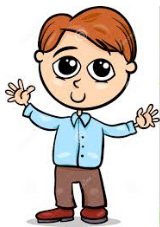 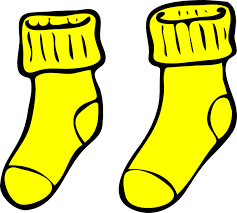 Sue likes yellow ducks.
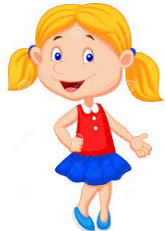 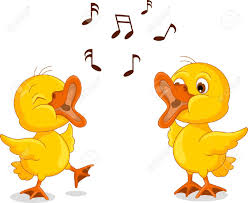 Supervisors: Dr Jackie Lee, Dr Rebecca Chen, Dr Angel Ma
15
Nick likes orange hair.
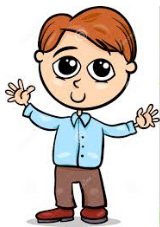 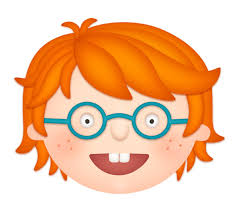 Sue likes purple hair...
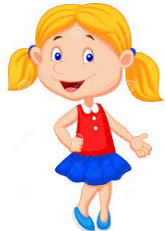 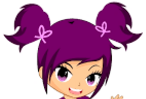 Supervisors: Dr Jackie Lee, Dr Rebecca Chen, Dr Angel Ma
16
...and purple flowers.
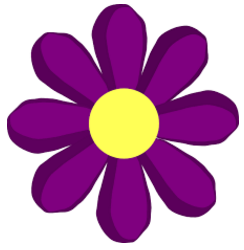 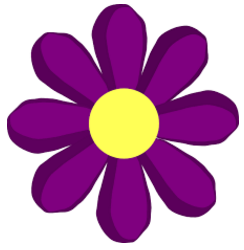 Supervisors: Dr Jackie Lee, Dr Rebecca Chen, Dr Angel Ma
17
Nick likes brown bears and black cats.
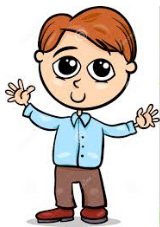 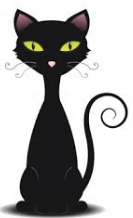 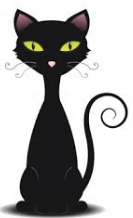 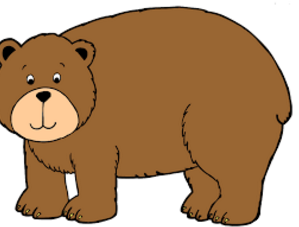 Supervisors: Dr Jackie Lee, Dr Rebecca Chen, Dr Angel Ma
18
Sue likes black and white cats and black and white hats.
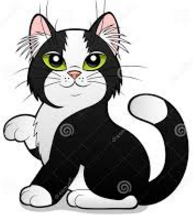 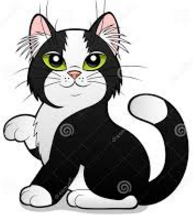 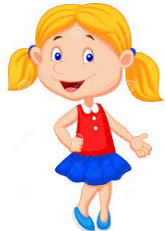 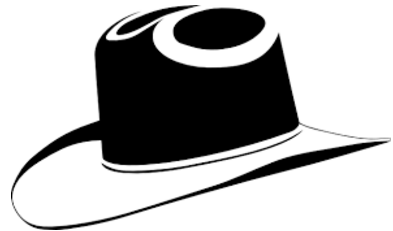 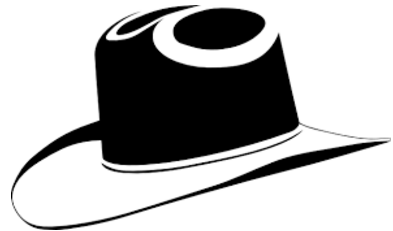 Supervisors: Dr Jackie Lee, Dr Rebecca Chen, Dr Angel Ma
19
Nick likes red cars.
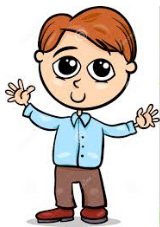 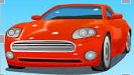 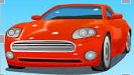 Sue likes pink and orange cars.
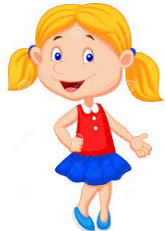 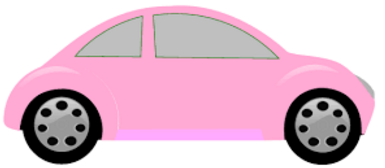 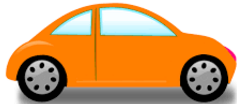 Supervisors: Dr Jackie Lee, Dr Rebecca Chen, Dr Angel Ma
20
Nick likes pink and orange dinosaurs.
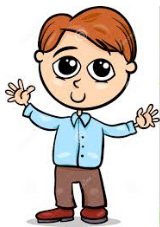 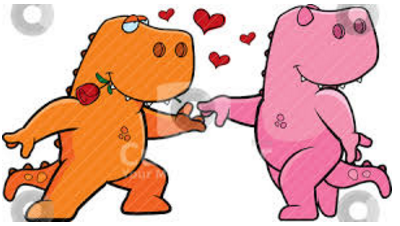 Supervisors: Dr Jackie Lee, Dr Rebecca Chen, Dr Angel Ma
21
Sue likes red rockets and red dogs.
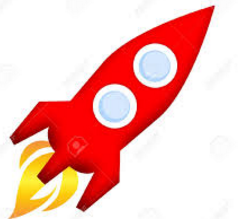 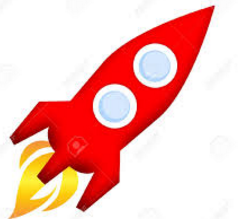 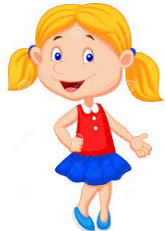 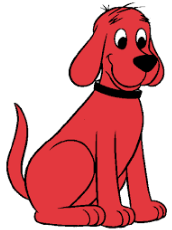 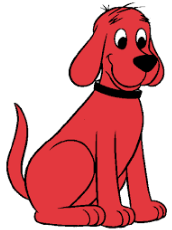 Supervisors: Dr Jackie Lee, Dr Rebecca Chen, Dr Angel Ma
22
Nick likes green aliens.
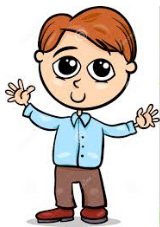 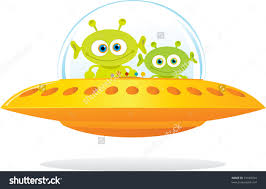 Sue likes green and yellow aliens.
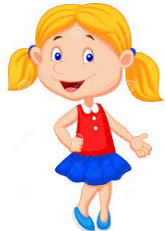 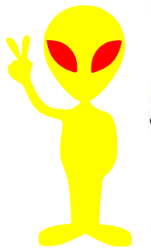 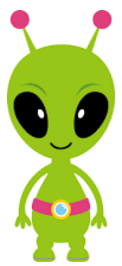 Supervisors: Dr Jackie Lee, Dr Rebecca Chen, Dr Angel Ma
23
Nick likes green and red and pink and orange and yellow and purple jelly.
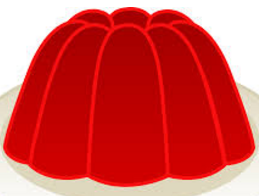 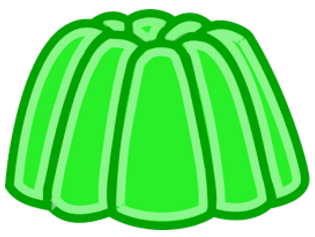 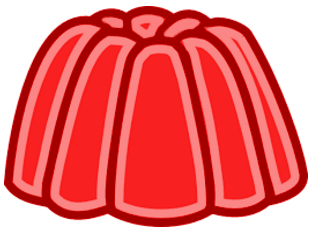 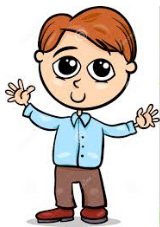 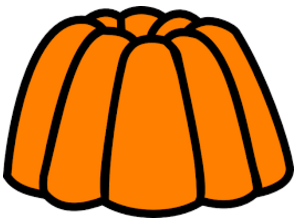 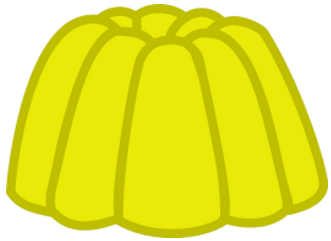 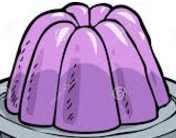 Supervisors: Dr Jackie Lee, Dr Rebecca Chen, Dr Angel Ma
24
Sue likes everything blue.
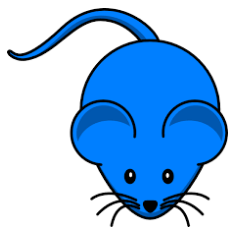 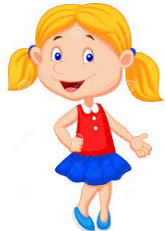 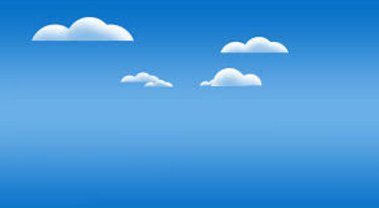 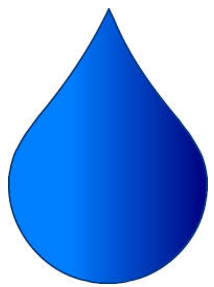 Supervisors: Dr Jackie Lee, Dr Rebecca Chen, Dr Angel Ma
25
Sue likes Nick.
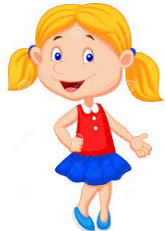 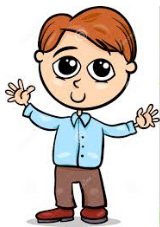 Nick likes Sue.
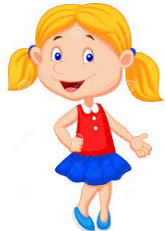 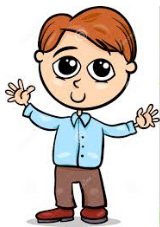 Supervisors: Dr Jackie Lee, Dr Rebecca Chen, Dr Angel Ma
26
Check understanding!
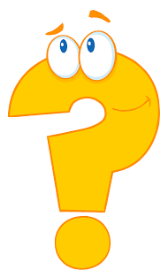 Supervisors: Dr Jackie Lee, Dr Rebecca Chen, Dr Angel Ma
27
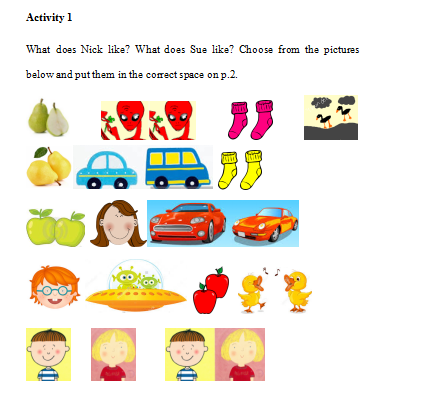 Supervisors: Dr Jackie Lee, Dr Rebecca Chen, Dr Angel Ma
28
Activity 1: Put the pictures in the correct spaces.
1.       ____________ likes red apples.



2.                            likes green pears.
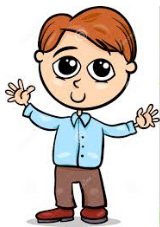 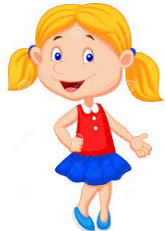 Supervisors: Dr Jackie Lee, Dr Rebecca Chen, Dr Angel Ma
29
Activity 1: Put the pictures in the correct spaces.
3.       ____________ likes yellow socks.



4.                              likes yellow ducks.
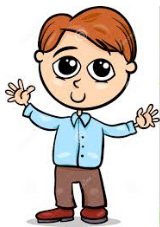 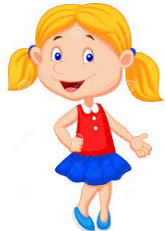 Supervisors: Dr Jackie Lee, Dr Rebecca Chen, Dr Angel Ma
30
Activity 1: choose the correct pictures and put them in the spaces.
5.       ____________ likes orange hair.



6.                                likes red cars.
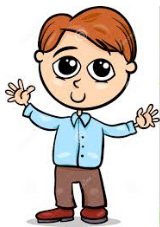 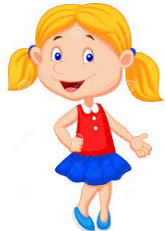 Supervisors: Dr Jackie Lee, Dr Rebecca Chen, Dr Angel Ma
31
Activity 1: Put the pictures in the correct spaces.
7.       ____________ likes green aliens.
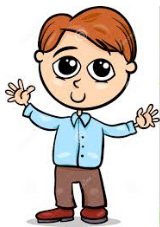 Supervisors: Dr Jackie Lee, Dr Rebecca Chen, Dr Angel Ma
32
Activity 2:
(a) Fill in the blanks. You may find the answers in the reader.
1. __________  __________ purple hair and purple flowers.
2. __________  __________ brown bears and black cats.
3. __________  __________ pink and orange cars.
4. __________  __________ pink and orange dinosaurs.
5. __________  __________ red rockets and red dogs.
6. __________  __________ green and yellow aliens.

(b) Circle the verbs.
Supervisors: Dr Jackie Lee, Dr Rebecca Chen, Dr Angel Ma
33
Activity 2:
(a) Fill in the blanks. You may find the answers in the reader.
1. Sue   likes  purple hair and purple flowers.
2. Nick  likes  brown bears and black cats.
3. Sue   likes   pink and orange cars.
4. Nick  likes  pink and orange dinosaurs.
5. Sue   likes  red rockets and red dogs.
6. Sue   likes  green and yellow aliens.

(b) Circle the verbs.
Supervisors: Dr Jackie Lee, Dr Rebecca Chen, Dr Angel Ma
34
Activity 2:
(a) Fill in the blanks. You may find the answers in the reader.
1. Sue   likes  purple hair and purple flowers.
2. Nick  likes  brown bears and black cats.
3. Sue   likes   pink and orange cars.
4. Nick  likes  pink and orange dinosaurs.
5. Sue   likes  red rockets and red dogs.
6. Sue   likes  green and yellow aliens.

(b) Circle the verbs.
Supervisors: Dr Jackie Lee, Dr Rebecca Chen, Dr Angel Ma
35
Activity 2:
(c)  How about you? What do you like? Complete the following three sentences with your own ideas.
I like ____________  ____________. (e.g. red cars)
I ____________  ____________  ____________ .
____________ ____________ ____________  ____________.
Supervisors: Dr Jackie Lee, Dr Rebecca Chen, Dr Angel Ma
36
Circle Game
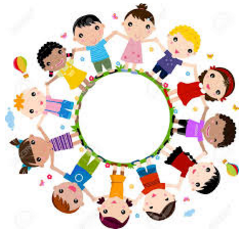 Supervisors: Dr Jackie Lee, Dr Rebecca Chen, Dr Angel Ma
37
Steps:
1. Draw and colour your favrouite fruit.2. Stand in a circle, and hold the picture.3. Take turns to tell what your classmates’ favourite fruits are (e.g. Andy likes green pears, … and Mary likes purple grapes, etc.).Optional: Memory game4. Remember your classmates’ favourite fruits.5. Each student turns over the picture so that others can’t see the picture.6. Take turns to tell what each classmate’s favourite fruit is. The classmate then turns over the picture to check the answer.
Supervisors: Dr Jackie Lee, Dr Rebecca Chen, Dr Angel Ma
38
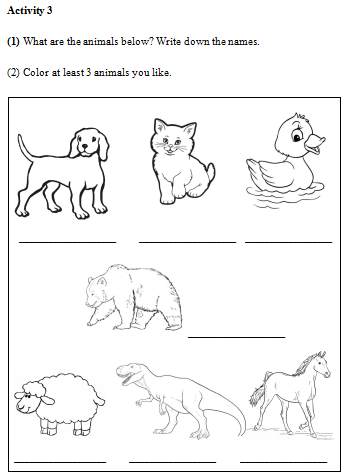 Supervisors: Dr Jackie Lee, Dr Rebecca Chen, Dr Angel Ma
39
Activity 3  Animals
(1) What are the animals below? Write down the names.
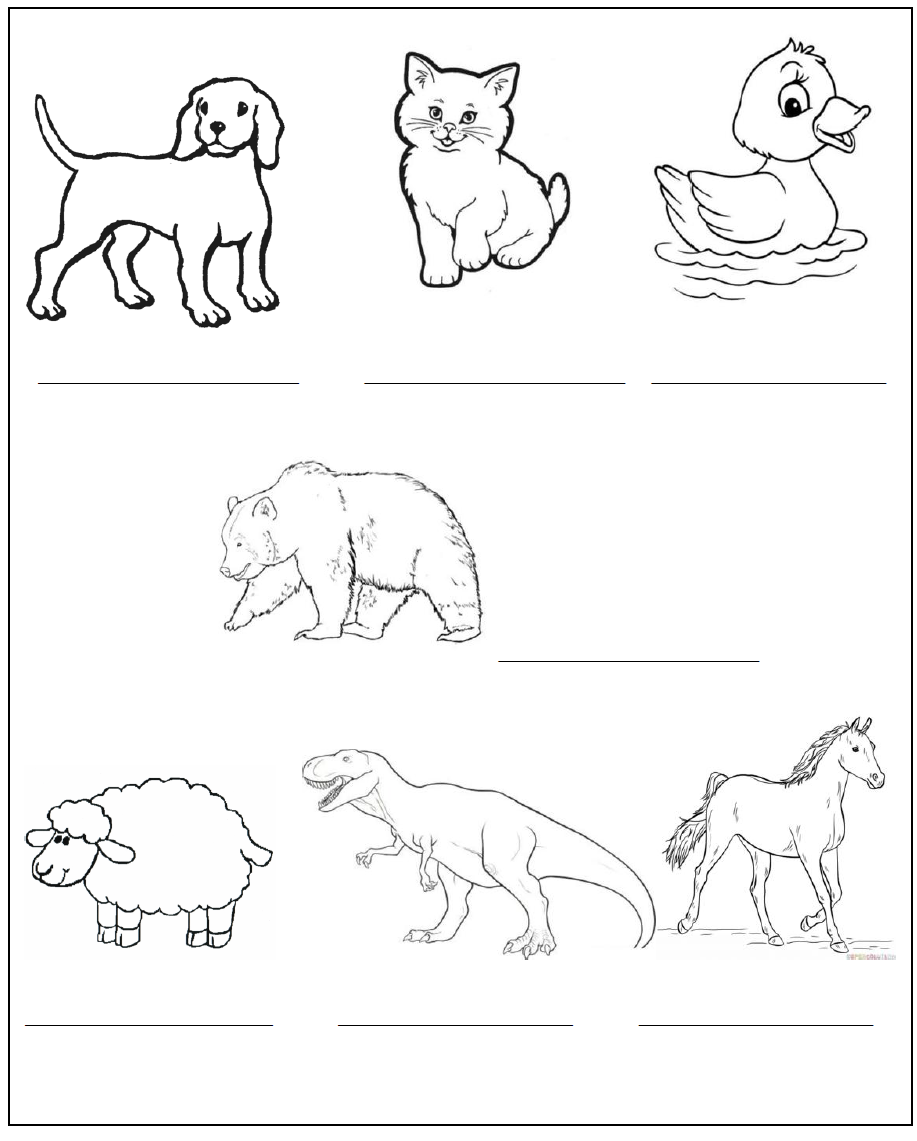 Supervisors: Dr Jackie Lee, Dr Rebecca Chen, Dr Angel Ma
40
Activity 3: (1) Write down the animal names.
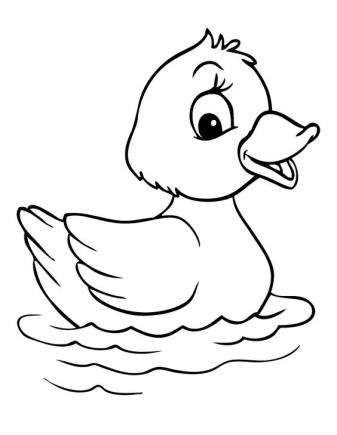 dog                   cat                    duck
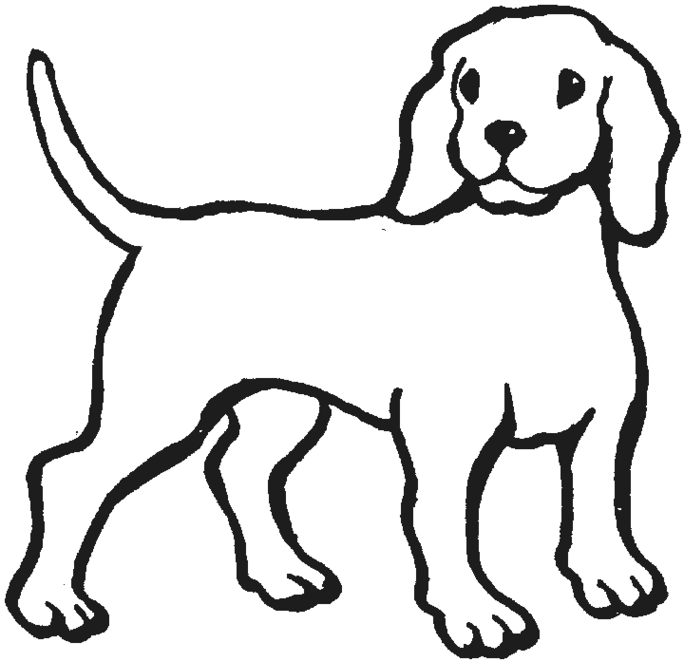 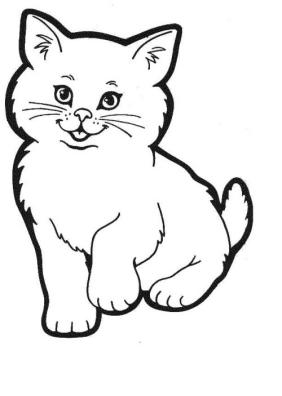 Supervisors: Dr Jackie Lee, Dr Rebecca Chen, Dr Angel Ma
41
Activity 3: (1) Write down the animal names.
bear                                sheep
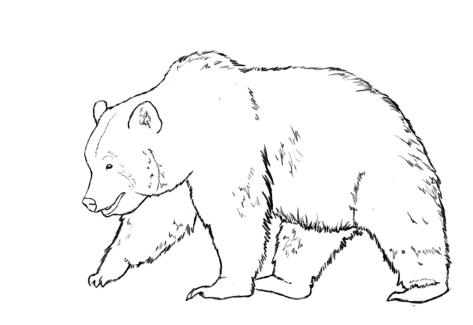 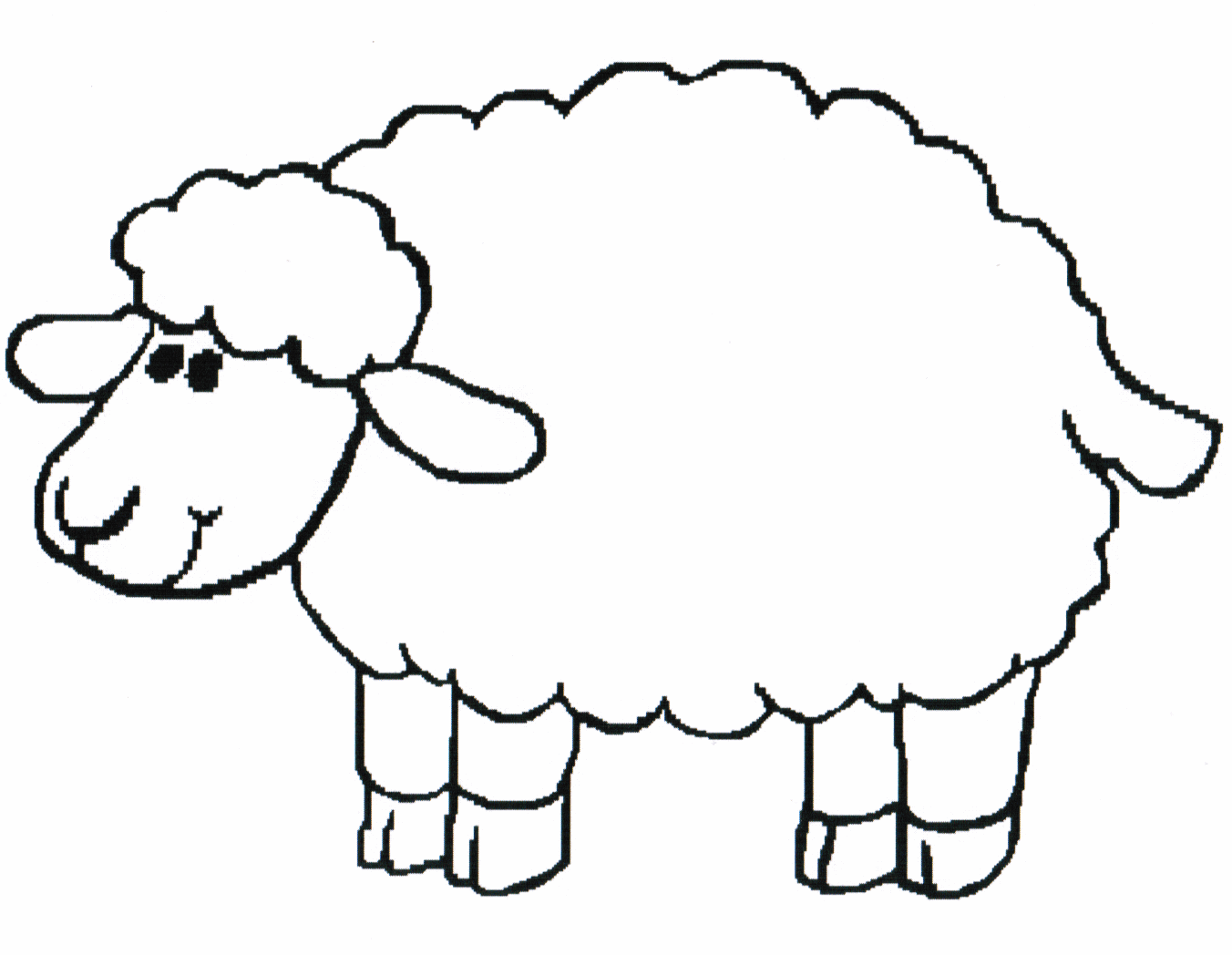 Supervisors: Dr Jackie Lee, Dr Rebecca Chen, Dr Angel Ma
42
Activity 3: (1) Write down the animal  names.
dinosaur                           horse
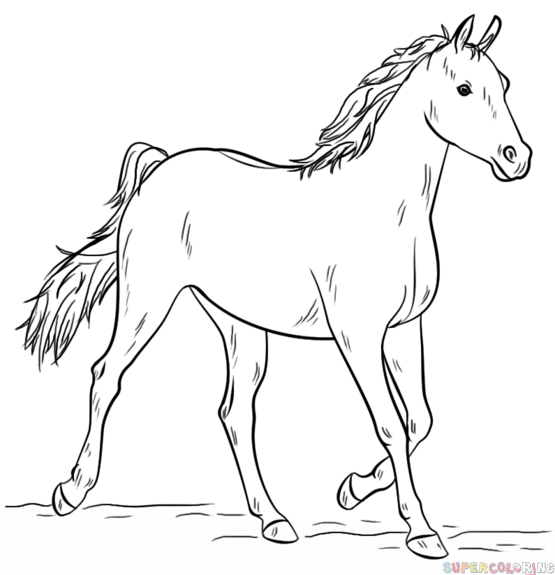 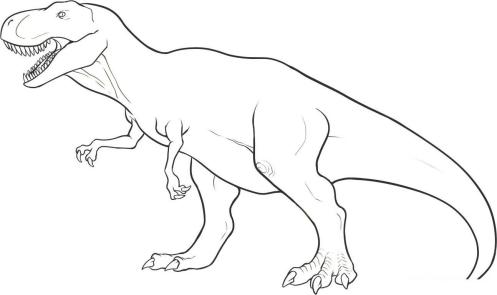 Supervisors: Dr Jackie Lee, Dr Rebecca Chen, Dr Angel Ma
43
What animals does Sue / Nick like?
Supervisors: Dr Jackie Lee, Dr Rebecca Chen, Dr Angel Ma
44
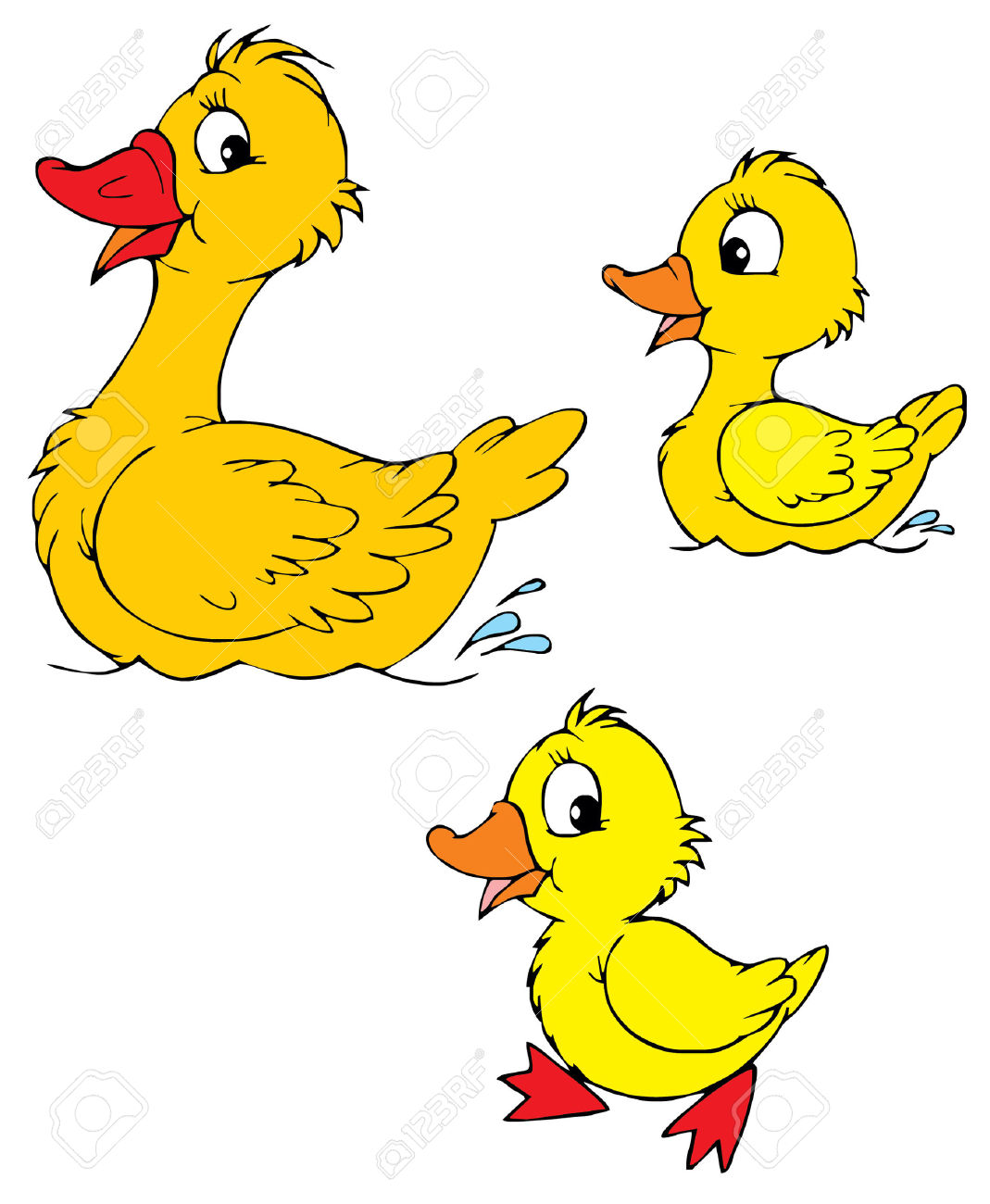 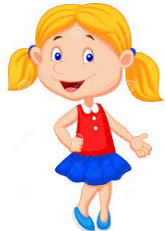 yellow
ducks
Supervisors: Dr Jackie Lee, Dr Rebecca Chen, Dr Angel Ma
45
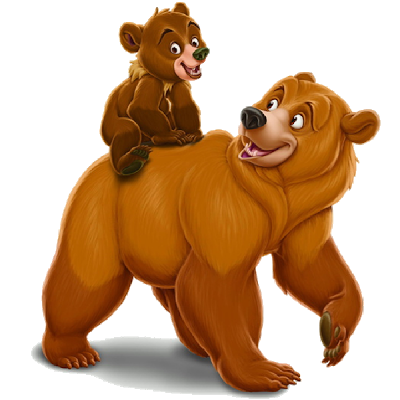 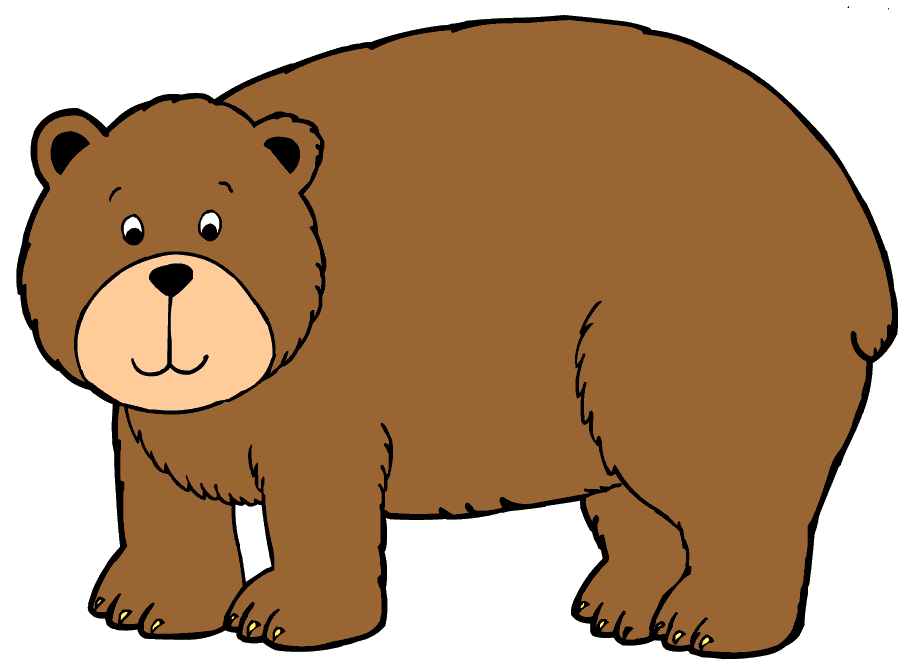 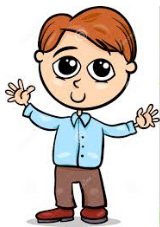 bears
brown
Supervisors: Dr Jackie Lee, Dr Rebecca Chen, Dr Angel Ma
46
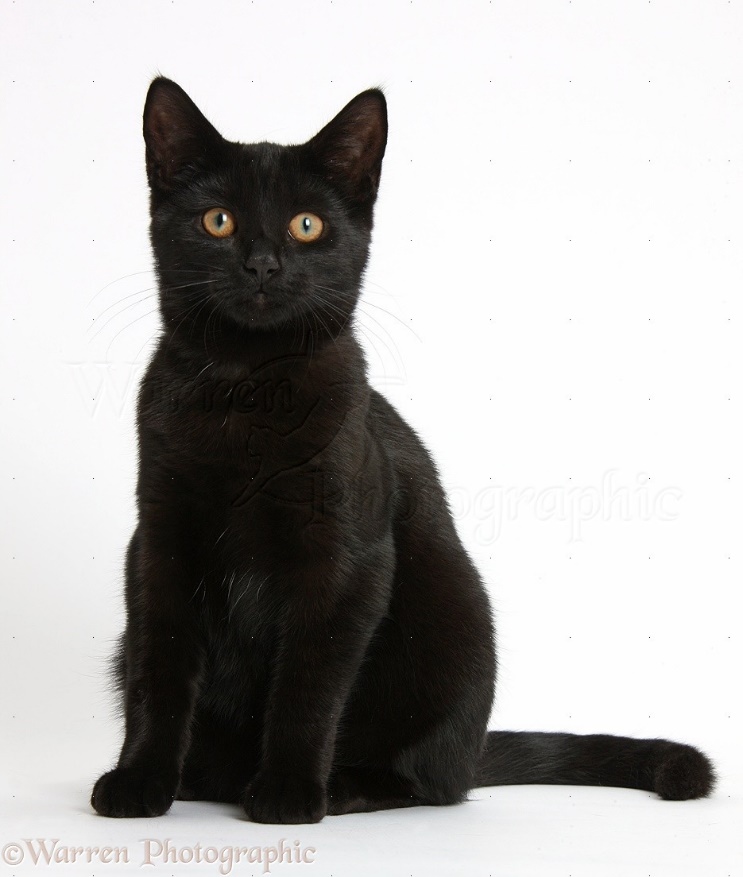 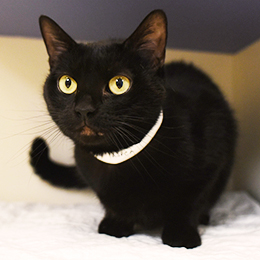 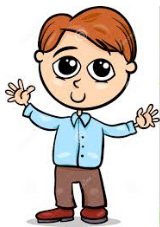 cats
black
Supervisors: Dr Jackie Lee, Dr Rebecca Chen, Dr Angel Ma
47
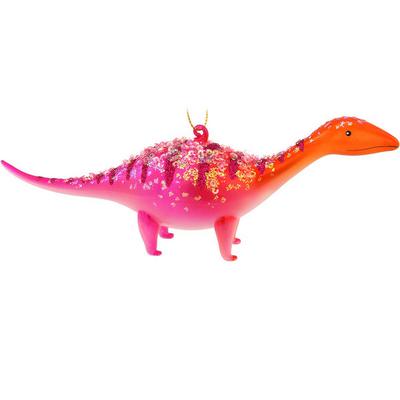 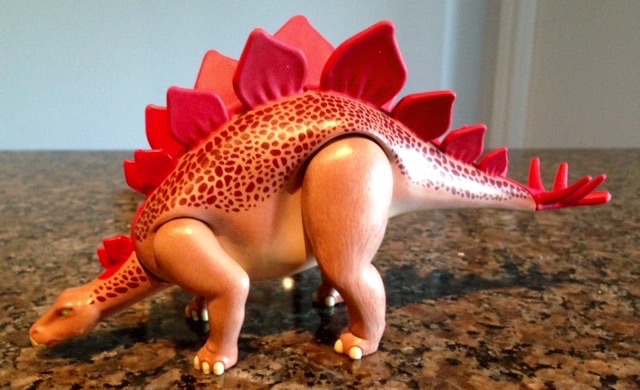 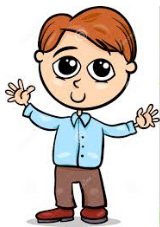 dinosaurs
pink and orange
Supervisors: Dr Jackie Lee, Dr Rebecca Chen, Dr Angel Ma
48
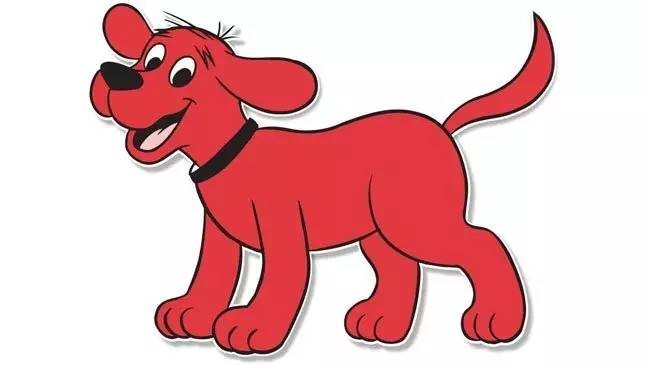 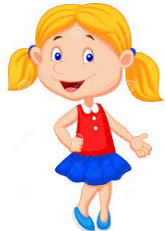 dogs
red
Supervisors: Dr Jackie Lee, Dr Rebecca Chen, Dr Angel Ma
49
Outing: farm
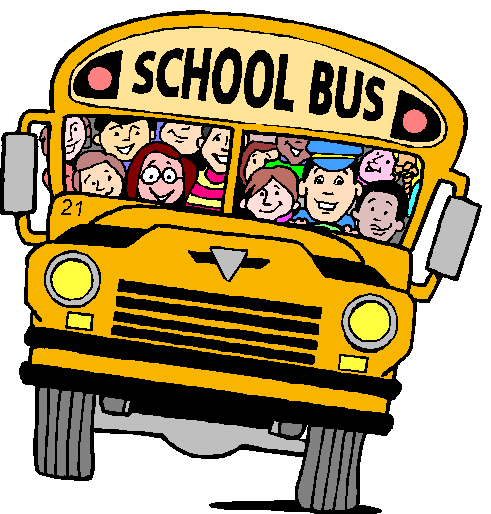 Supervisors: Dr Jackie Lee, Dr Rebecca Chen, Dr Angel Ma
50
What animals can you see on a farm?
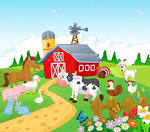 Supervisors: Dr Jackie Lee, Dr Rebecca Chen, Dr Angel Ma
51
③
②
④
⑤
①
Supervisors: Dr Jackie Lee, Dr Rebecca Chen, Dr Angel Ma
52
①
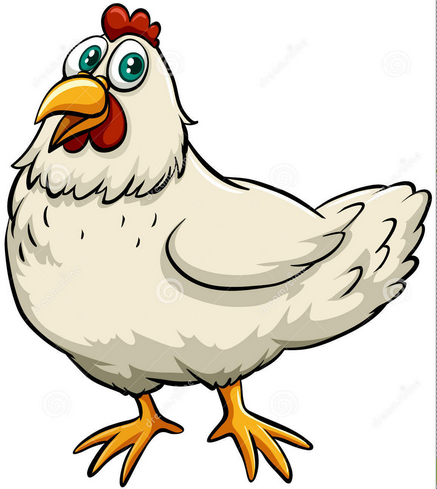 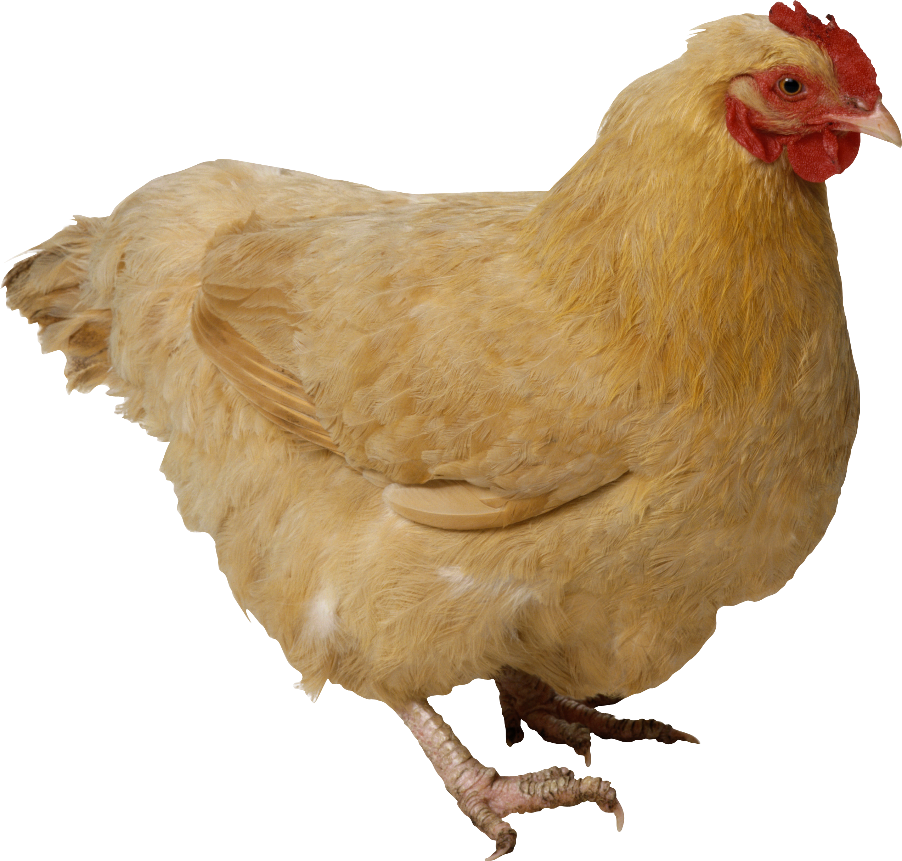 brown
white
chickens &              chickens
Supervisors: Dr Jackie Lee, Dr Rebecca Chen, Dr Angel Ma
53
②
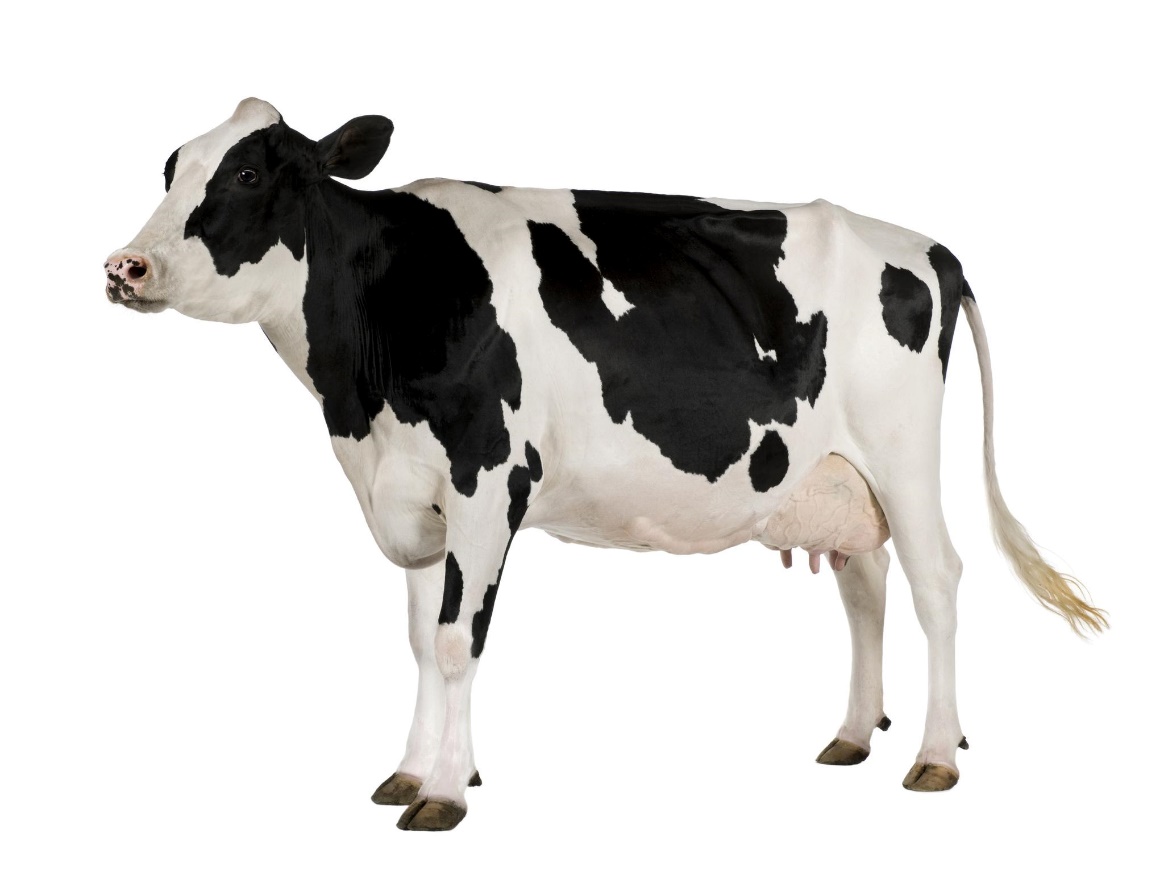 black and white
cows
Supervisors: Dr Jackie Lee, Dr Rebecca Chen, Dr Angel Ma
54
③
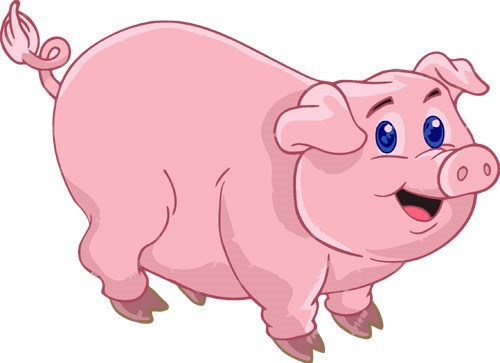 pigs
pink
Supervisors: Dr Jackie Lee, Dr Rebecca Chen, Dr Angel Ma
55
④
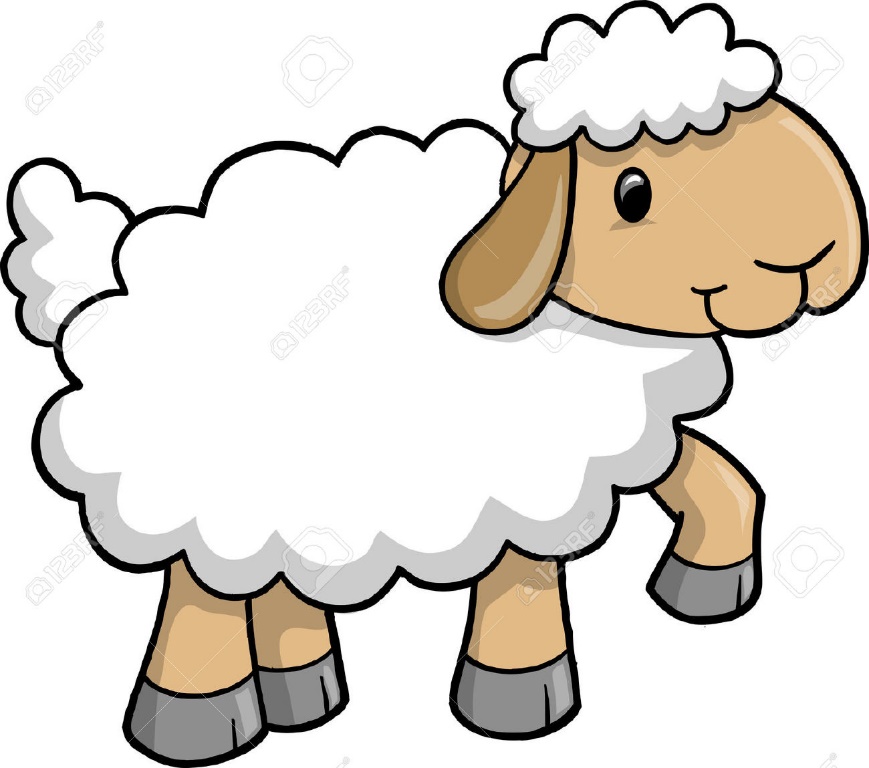 White
sheep
Supervisors: Dr Jackie Lee, Dr Rebecca Chen, Dr Angel Ma
56
⑤
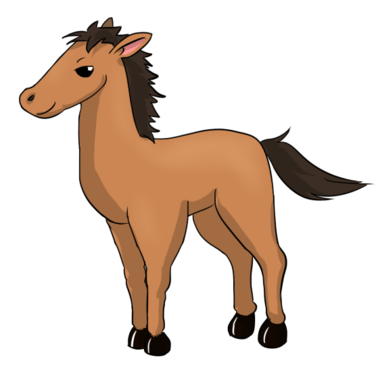 horses
brown
Supervisors: Dr Jackie Lee, Dr Rebecca Chen, Dr Angel Ma
57
Outing: zoo
Supervisors: Dr Jackie Lee, Dr Rebecca Chen, Dr Angel Ma
58
What animals can you see in a zoo?
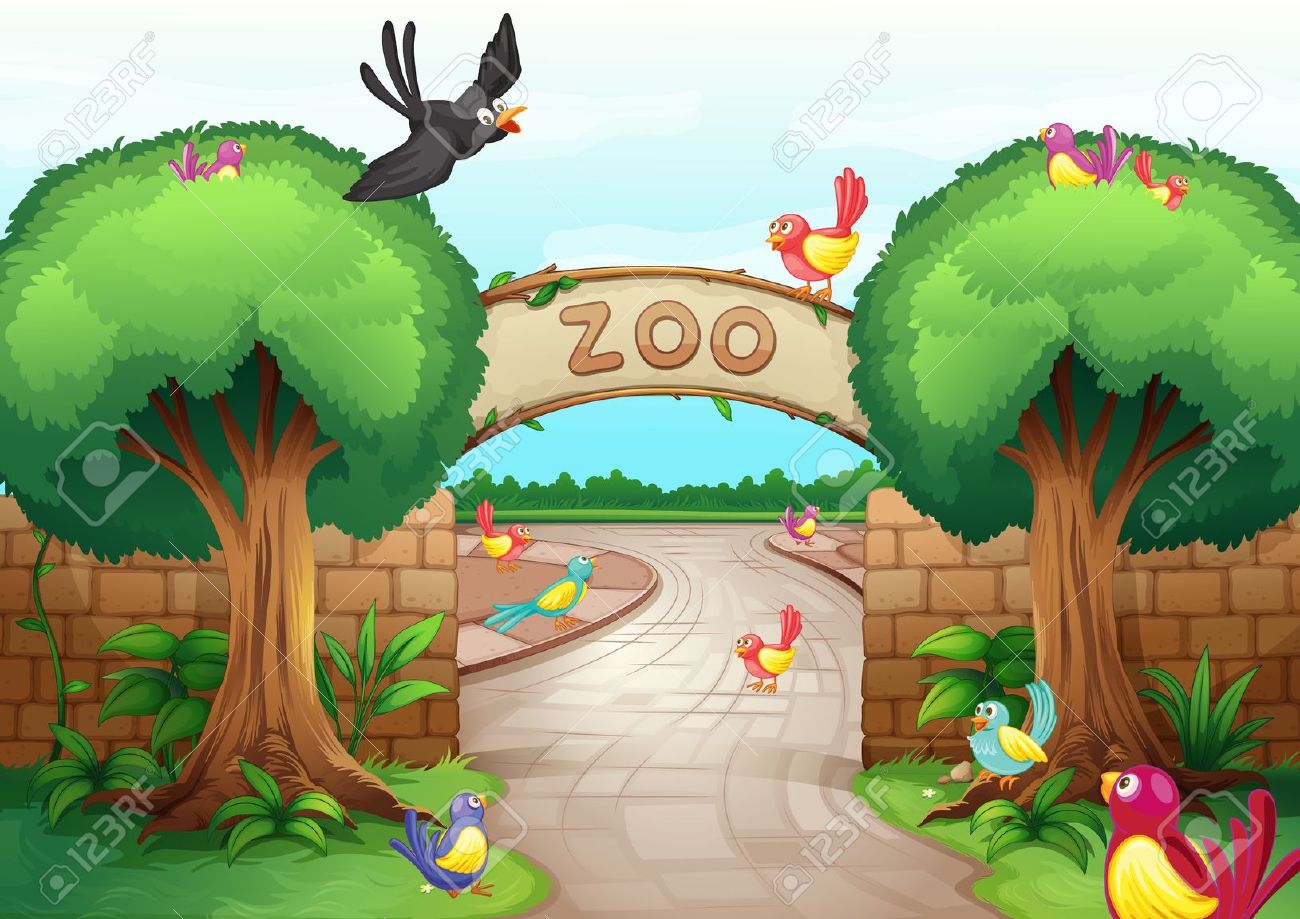 Supervisors: Dr Jackie Lee, Dr Rebecca Chen, Dr Angel Ma
59
③
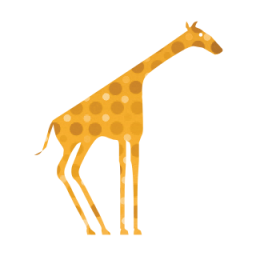 ④
⑤
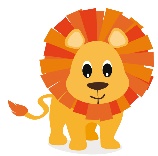 ②
①
Supervisors: Dr Jackie Lee, Dr Rebecca Chen, Dr Angel Ma
60
①
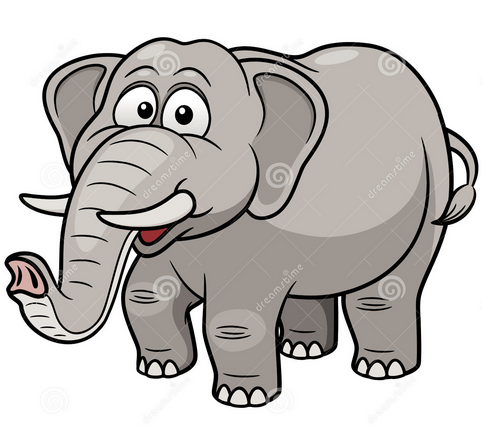 grey
elephants
Supervisors: Dr Jackie Lee, Dr Rebecca Chen, Dr Angel Ma
61
②
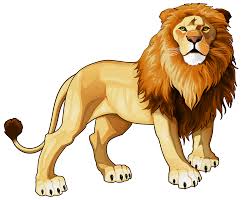 lions
brown
Supervisors: Dr Jackie Lee, Dr Rebecca Chen, Dr Angel Ma
62
③
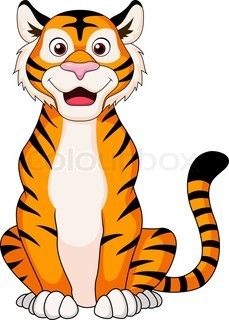 tigers
orange and black
Supervisors: Dr Jackie Lee, Dr Rebecca Chen, Dr Angel Ma
63
④
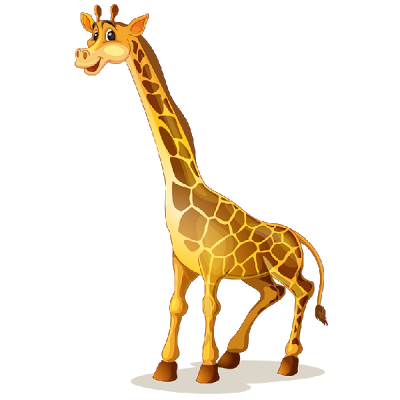 giraffes
yellow and brown
Supervisors: Dr Jackie Lee, Dr Rebecca Chen, Dr Angel Ma
64
⑤
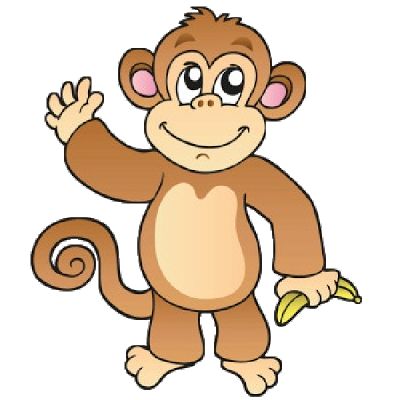 monkeys
brown
Supervisors: Dr Jackie Lee, Dr Rebecca Chen, Dr Angel Ma
65
Activity 3: (2) Colour at least 3 animals you like.
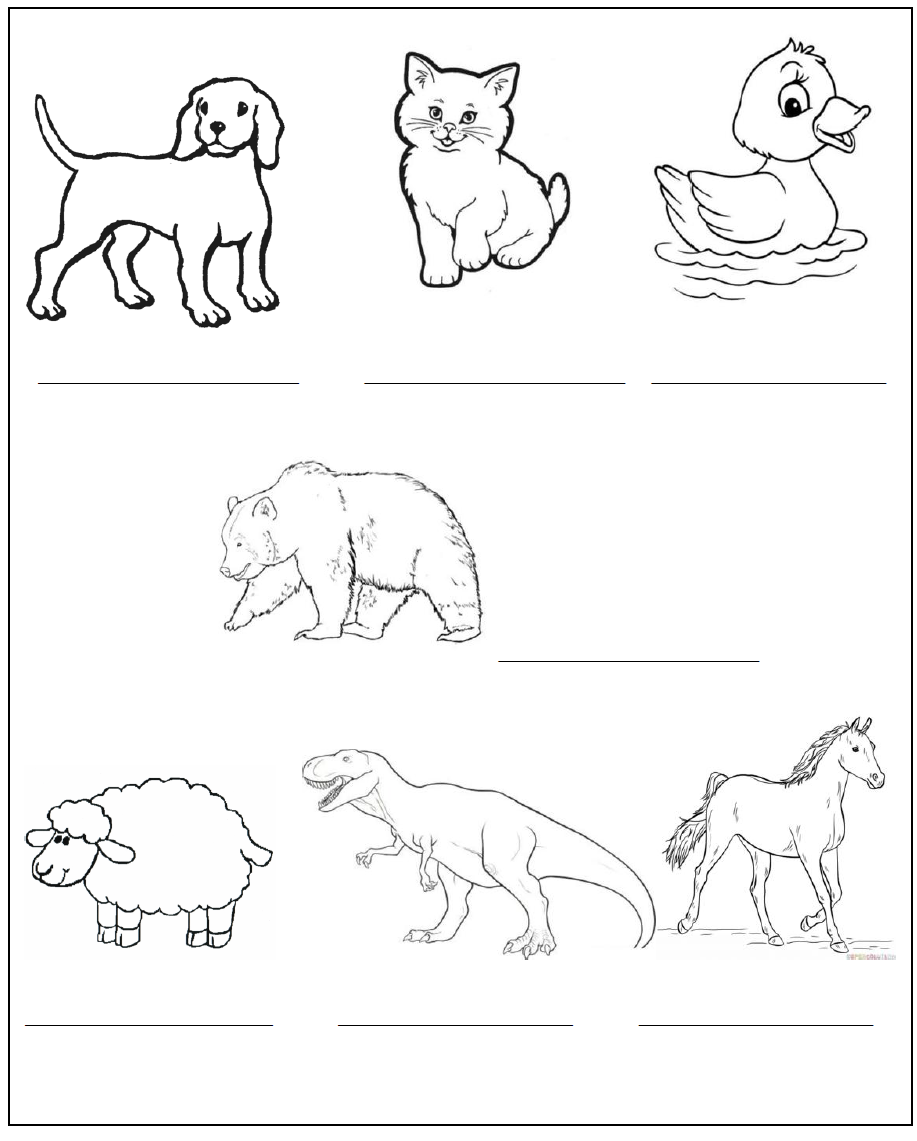 Supervisors: Dr Jackie Lee, Dr Rebecca Chen, Dr Angel Ma
66
Activity 3:
(3) Complete the following sentences. 

I am ________________ (student name).
I like _____________ ______________. (e.g. I like brown bears.)
_________________________________________.
_________________________________________.
Supervisors: Dr Jackie Lee, Dr Rebecca Chen, Dr Angel Ma
67
Activity 4: Ask your friends what animals or things they like.
Supervisors: Dr Jackie Lee, Dr Rebecca Chen, Dr Angel Ma
68
Hi, Tommy. What animals or things do you like?
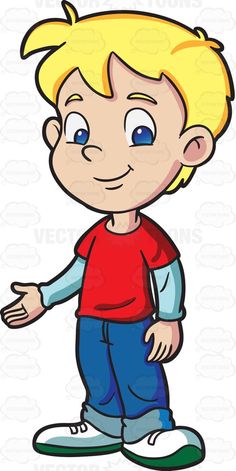 I like brown bears. What about you?
Peter
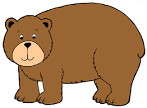 Tommy
I like green dinosaurs.
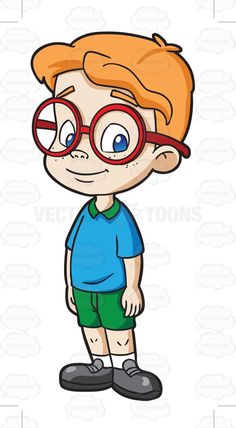 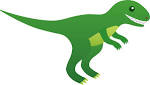 Peter
Supervisors: Dr Jackie Lee, Dr Rebecca Chen, Dr Angel Ma
69